Adaptez votre stratégie de marketing
Les priorités durant la pandémie de COVID-19
1
Plan de communications externes 
Quoi dire aux clients 
Comment gérer votre image de marque
2
Comment adapter vos plans de marketing
Solutions de rechange pour offrir de la valeur 
Planification du contenu
Passage au numérique 
Commerce électronique
3
01.
Plan de communications externes
Créer un message clair, concis et précis
Votre façon de réagir par rapport à la COVID-19 importe pour vos clients
Nous traversons une période déroutante et stressante pour tous. Transmettez un message clair, concis et exact au sujet des mesures prises par votre entreprise et des manières dont vous pouvez aider vos clients. 
Quelques changements simples vous permettront de contribuer beaucoup au maintien de la confiance de vos clients.
Quoi dire aux clients
Tenez vos clients informés et mobilisez-les.
Communiquez les changements de manière proactive 
Rédigez un message sur les changements apportés dans vos établissements, à vos heures d’ouverture, à vos événements, à vos produits et services, puis mettez à jour votre site Web, vos réseaux sociaux et votre compte Google Mon Entreprise. N’oubliez pas de faire ces mises à jour au fur et à mesure de l’évolution de la situation. 
Expliquez les mesures prises par votre entreprise pour réduire la propagation de la COVID-19, surtout si vous êtes en contact direct avec le public. 
Envisagez de créer une nouvelle page sur votre site Web pour y diffuser des mises à jour sur la COVID-19 qui touchent votre entreprise. 
Envoyez un courriel officiel aux personnes figurant sur votre liste de contacts pour les aviser des changements et leur signaler l’endroit où elles peuvent trouver plus de renseignements sur votre site Web et vos réseaux sociaux. 
Assurez-vous de diffuser le même message sur tous les canaux. 
Adoptez une attitude positive dans vos messages et tenez compte de l’incidence à long terme de toutes les communications avec vos clients.
Quoi dire aux clients
Tenez vos clients informés et mobilisez-les.
Gérez les attentes de vos clients 
Décrivez les modifications apportées à vos niveaux de service – fournissez des scénarios d’avance.
Indiquez la disponibilité de vos produits – en particulier, ceux dont les stocks sont épuisés. 
Donnez des conseils au sujet des retards dans les lancements de produits. 
Revoyez les politiques actuelles et envisagez de rendre des modifications possibles, notamment en permettant les annulations, en offrant des remboursements ou en prolongeant les délais de paiement. Considérez attentivement les conséquences financières de ces modifications et vos relations à long terme avec vos clients.
Quoi dire aux clients
Tenez vos clients informés et mobilisez-les.
Améliorez l’efficacité des communications  
Si le volume d’appels augmente au service à la clientèle, commencez à répertorier les questions courantes et vos réponses, puis rédigez des réponses cohérentes pour vous et votre équipe. 
Publiez les réponses aux questions courantes sur vos canaux en ligne et communiquez-les à votre équipe du service à la clientèle.
Envisagez d’utiliser votre blogue pour publier vos réponses les plus récentes aux questions courantes que les clients vous posent tous les jours. 
Commencez à surveiller les commentaires de votre auditoire
Passez en revue vos comptes de médias sociaux et les avis Google quotidiennement. 
Répondez à tous les commentaires si vous le pouvez, surtout en offrant une méthode directe de suivi pour les commentaires défavorables afin de gérer les mauvaises expériences et perceptions des clients.
Exemples de communications multicanales
Adaptez vos messages à votre auditoire
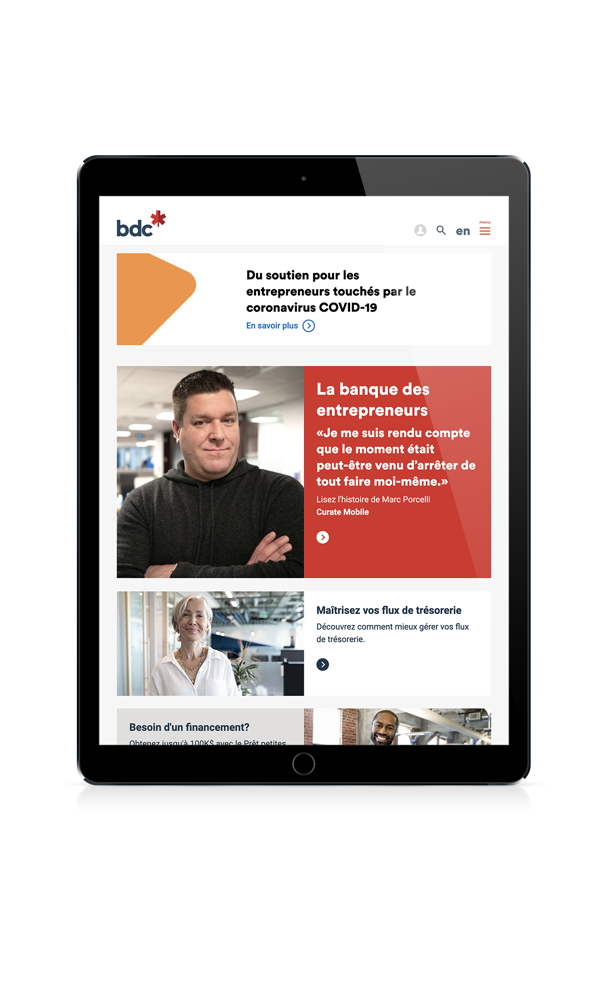 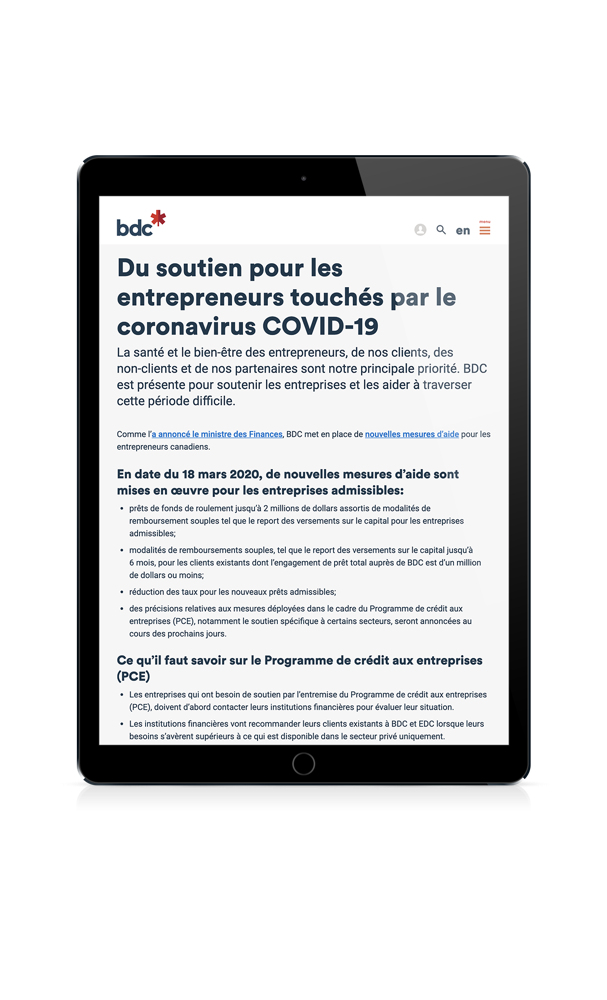 Bannière COVID-19 sur la page d’accueil
Page de renvoi dédiée à la COVID-19
Exemples de communications multicanales
Adaptez vos messages à votre auditoire
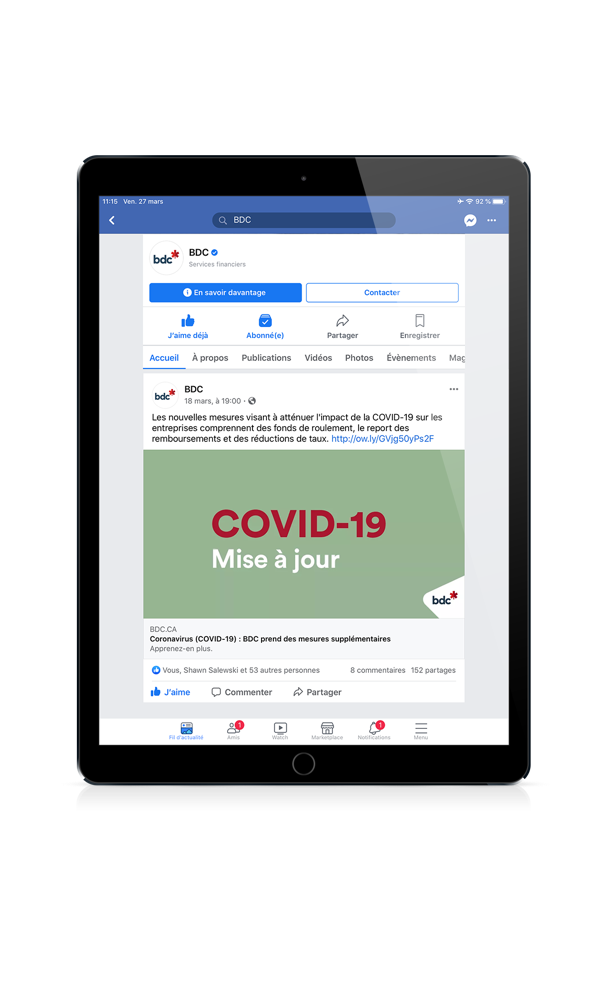 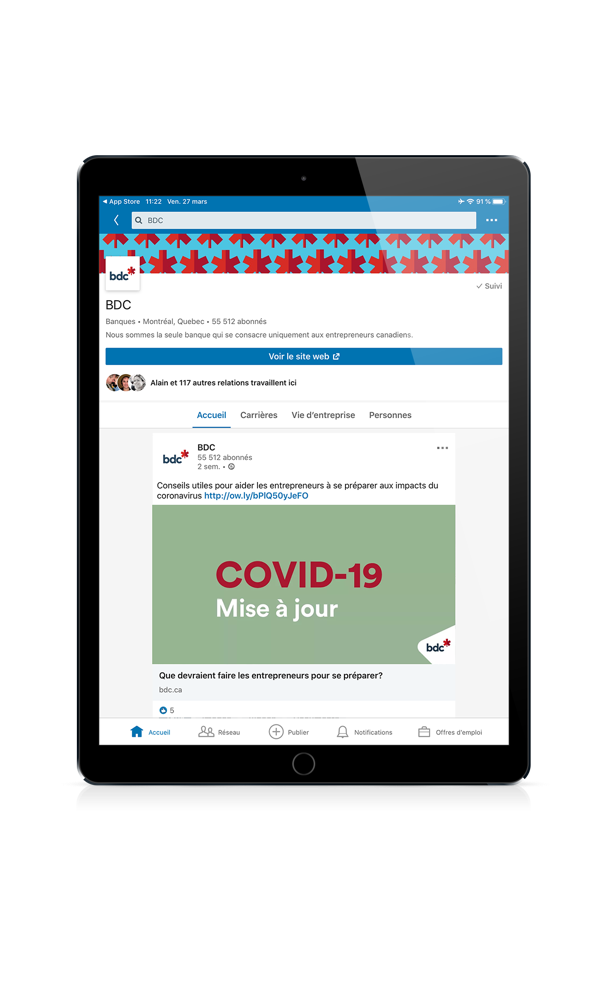 Publication concernant la COVID-19 sur Facebook
Publication concernant la COVID-19 sur LinkedIn
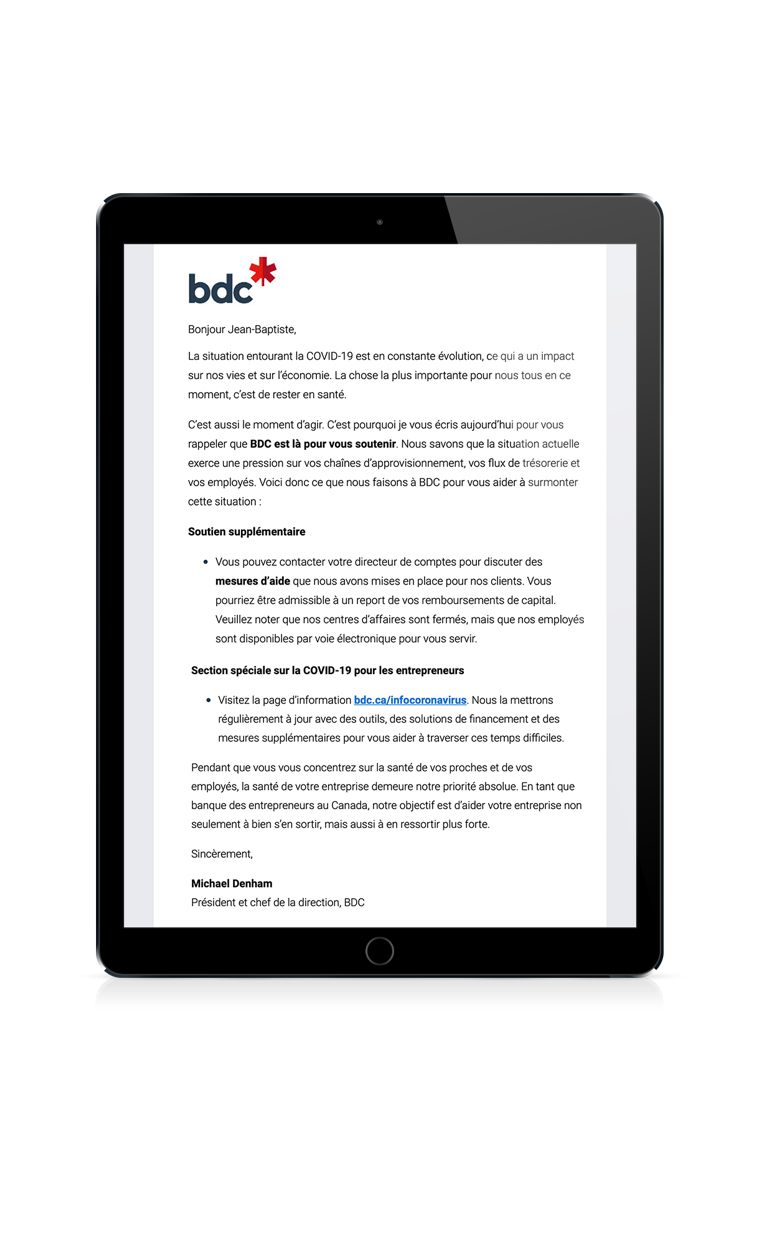 5 meilleures pratiques à prendre en consideration lors de l’envoi d’un courriel
Énoncez la valeur offerte dans l’objet : « COVID-19 : BDC est là pour vous aider, vous et votre entreprise »
Personnalisez le nom de l’expéditeur 
Écrivez des textes de synthèse qui éveillent l’intérêt du lecteur

Rédigez un courriel court et efficace

Ayez un appel à l’action clair
Maintien de la confiance dans votre image de marque
Revenez aux valeurs fondamentales de votre image de marque lorsque vous n’êtes pas certain de la portée de votre message. 
Manifestez de l’empathie, soyez honnête, demeurez accessible et agissez en vous inspirant des valeurs fondamentales de votre marque. 
Tout le monde apprend à réagir de manière appropriée; admettez vos erreurs et allez de l’avant.
Comment gérer votre image de marque
Suivez vos clients pour gérer parfaitement votre message
Écoutez vos clients 
Sachez comment vos clients se sentent, ce qu’ils font et pourquoi. 
Demandez aux responsables de votre service à la clientèle et à vos représentants commerciaux de vous dire ce qu’ils entendent en première ligne. 
Surveillez les courriels, les appels téléphoniques et les clavardages de service de vos clients pour voir s’ils ont des préoccupations. 
Utilisez les outils de surveillance des médias sociaux comme Hootsuitepour suivre les discussions de vos clients qui présentent un intérêt pour image de marque.
Donnez des réponses claires, honnêtes et précises quant à ce que vous pouvez ou ne pouvez pas faire en ce moment. 
Évitez de faire des offres susceptibles de procurer une stabilité à court terme, au détriment de la confiance des clients. 
Sauf si vous offrez un service essentiel, envisagez de retirer les messages de vente trop forts.
02.
Comment adapter vos plans de marketing
Réévaluez vos plans immédiats, à court et à long terme.
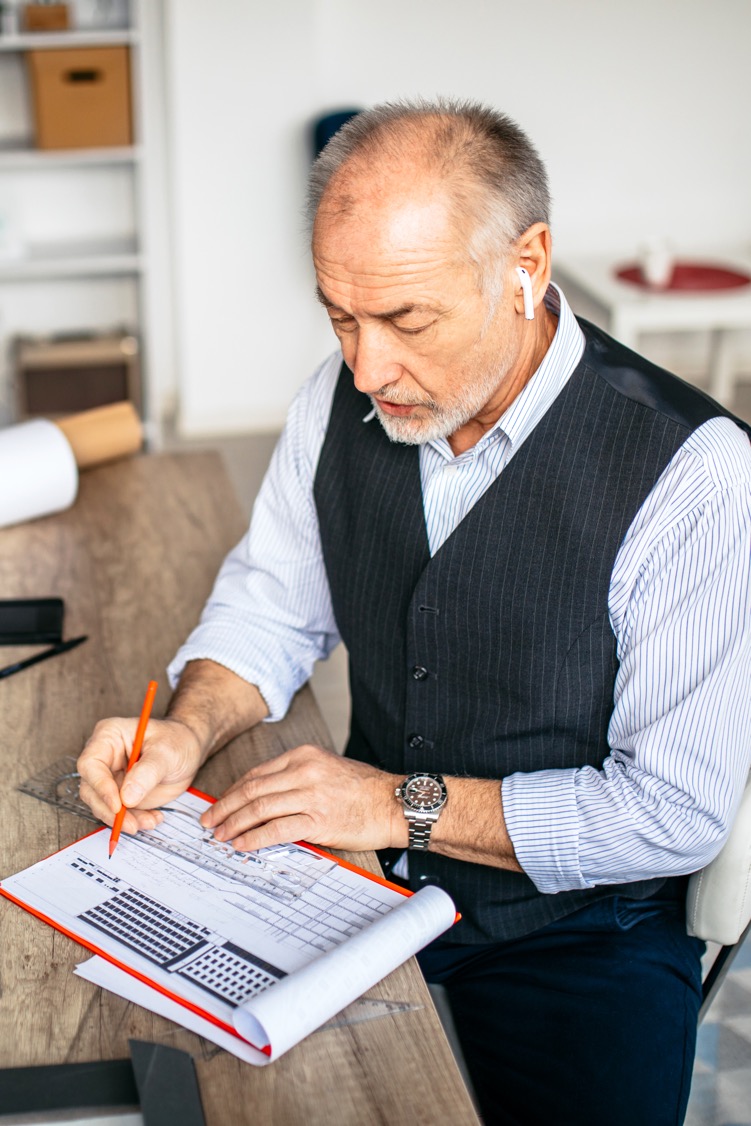 Revoir ses plans et s’adapter à une nouvelle réalité
La planification fondée sur des scénarios sera essentielle au cours des semaines et des mois à venir
Testez de nouveaux réseaux pour établir la connexion avec vos clients 
Utilisez la technologie pour garder le contact, mais maintenez l’aspect humain
Réévaluez quotidiennement les plans à mesure que les nouvelles évoluent dans votre région
Solutions de rechange pour offrir de la valeur
Adaptez votre plan marketing en réponse aux mesures d’éloignement sociales
Plans fondés sur des scénarios
Examinez un éventail de scénarios – 3 mois, 6 mois et 12 mois de pandémie. Déterminez les activités, les événements et les promotions qui pourraient se dérouler dans ces délais et ce dont vous avez besoin pour les préparer. 
Modifiez votre approche des activités en personne 
Mettez au point des plans de rechange pour les activités en personne ou de vente. Ces activités de génération de pistes peuvent être adaptées pour devenir des webinaires vidéo axés sur des foires aux questions, des discussions avec des experts, des tutoriels, des démonstrations de produits, etc. Soyez clairs quant au contenu du webinaire que vous offrez pour que votre auditoire ne soit pas surpris. 
Utilisez le principe de limiter le nombre de place ou d’enregistrements disponibles pour obliger les gens à s’inscrire et intégrez celui-ci à votre promotion.
Planification du contenu
Réévaluez votre plan de contenu en réponse aux mesures de distanciation sociale
Établissez un éventail de contenu pour votre auditoire
Les gens passeront plus de temps en ligne dans les semaines et les mois à venir, prévoyez donc un contenu informatif, réconfortant et divertissant destiné aux personnes qui recherche du soutien ou une distraction. 
Restez fidèle aux valeurs de votre marque lorsque vous partagez du contenu qui n’est pas directement relié à cette dernière. 
Réévaluez votre calendrier de publication de contenu – si vous aviez planifié publier des articles de blogue, des courriels et des messages sociaux dans les mois à venir, examinez le contenu afin de déterminer s’il est encore approprié ou non. 
Si vous prévoyez de diminuer le nombre de vos messages, avertissez votre auditoire par un simple message tel que : 
Nous savons que vous avez d’autres priorités en ce moment et après avoir recueilli les opinions de notre auditoire et de nos équipes, nous avons décidé de réduire notre calendrier d’affichage habituel. Toutefois, nous sommes toujours disponibles pour répondre à vos questions, n’hésitez donc pas à communiquer avec nous.
03.
Passage au numérique
Utilisez votre site Web, le commerce électronique et les autres outils en ligne pour les ventes
Comment recourir rapidement au commerce électronique pour vendre des produits
Le commerce électronique peut s’avérer complexe, mais pas obligatoirement si vous acceptez de sacrifier l’intégration avec des logiciels de gestion des stocks, de comptabilité et des systèmes de point de vente pour le commerce de détail.
Vous pouvez rapidement créer un site Web de commerce électronique pour effectuer des ventes durant la pandémie de COVID-19. 
Vous aurez besoin de votre plan marketing, des actifs de la marque et de votre proposition de valeur pour commencer ainsi que de temps ou de l’aide d’un développeur Web pour mettre votre site en ligne.
Commerce électronique 101
3 keys to online sales success
Soyez prêts à répondre aux commandes
1
2
Élaborez un plan
Établissez votre boutique en ligne
3
Déterminez les objectifs à court, moyen et long terme de votre boutique en ligne. 
Quel est votre auditoire cible ideal ? 
Quels sont vos produits phares que les gens veulent encore acheter durant la pandémie de COVID-19 ? 
Quels sont les atouts de vos produits (photos, contenu, prix) ?
Examinez votre budget et vos capacités puis faites appel à une agence ou utilisez les services d’un fournisseur tel que Shopify.
Shopify offre des outils pour créer un site Web de base qui comprend : 
boutique virtuelle avec panier d’achats numérique 
choix de mode de paiement
catalogue de produits en ligne 
fonctions permettant aux clients de commenter et d’évaluer des produits
données relatives aux ventes
Soyez prêt à faire face aux nouvelles demandes. 
Ayez une infrastructure pour traiter les commandes, les envois et les retours. 
Intégrez les efforts déployés en ligne à vos autres activités. Par exemple, les représentants commerciaux devraient être au courant de toute promotion en ligne.
Commerce électronique 101
Étapes à suivre pour créer un site Web de base en utilisant Shopify
Inscrivez-vous sur Shopify en choisissant un nom propre à votre boutique et créez votre compte. 
Ajoutez votre premier produit à votre boutique – vous aurez besoin d’un titre, d’une description, d’un prix, etc. Les photos sont déterminantes pour vendre, alors choisissez des images de grande qualité. 
Personnalisez l’apparence de votre site Web Shopify en sélectionnant l’un des thèmes, gratuits ou payants, qui vous sont proposés. Si vous collaborez avec un développeur Web, il pourra vous aider à personnaliser davantage votre site. 
Sélectionnez le domaine de votre nouveau site Web Shopify. 
Activez votre système de traitement des paiements. 
Soyez prêts à répondre aux commandes
Commerce électronique 101
Comprendre les options de paiement et d’expédition
Examiner les passerelles de paiement – chaque passerelle a son tarif et son taux de commission. Tenez compte des points suivants : 
Frais de transaction – pourcentage ou frais fixes
Types de cartes de paiement – comprendre quelles cartes de crédit sont acceptées.
Caisse hors site – certaines passerelles obligent les clients à terminer la transaction sur leur propre serveur et non sur votre site Web et redirigent les clients vers votre site une fois la transaction terminée. 
Les frais de transaction des passerelles de paiement s’ajoutent aux frais de transaction de Shopify. 
Ajout des taxes 
Pour chaque produit, vous devrez activer l’option de facturation des taxes sur la page des produits de votre tableau de bord dans Variantes.
Commerce électronique 101
Comprendre les options de paiement et d’expédition
Création de vos options d’expédition
Pour chaque produit, autre que les produits numériques, vous devrez activer l’option d’expédition sur la page des produits de votre tableau de borddans Variantes. 
Pour les produits qui doivent être expédiés aux clients, assurez-vous de saisir le poids du produit. 
Shopify calculera les frais d’expédition en fonction des spécificités du produit, vous pouvez les ajuster en allant dans vos paramètres, puis dans la page d’expédition et dans la section des frais d’expédition 
Testez avant de vous lancer!
Utilisez la passerelle fictive de Shopify pour tester votre système de commande.
Une fois votre passerelle de paiement créée, effectuez un véritable achat pour tester si cela fonctionne et annulez la commande immédiatement pour vous rembourser et éviter de payer des frais de transaction.
Quoi vendre dans votre boutique en ligne
5 facteurs à prendre en considération
Pour plus de succès, commencez par vendre quelques produits uniques et concurrentiels, que vous êtes certains d’avoir en stock. Consultez les études de marché pour choisir des produits qui se démarquent et tenez compte des points suivants :
Dimensions et poids des produits
Niveau de personnalisation
Concurrence
Fragilité des produits
Caractère saisonnier
Les produits légers sont moins chers à expédier et offrent de meilleures marges en ligne. Les frais de livraison entraînent souvent l’abandon du panier d’achats.
Prenez en considération la diversité des couleurs, des dimensions et les autres caractéristiques des produits, ainsi que leur effet sur les coûts d’inventaire et les risques d’erreur dans les commandes.
Les produits et les fourchettes de prix de vos concurrents ont un impact direct sur ce que vous pourrez vendre et demander comme prix. Connaissez le marché et déterminez lesquels de vos produits sont les plus concurrentiels.
La vente de produits fragiles accroît les coûts d’expédition et le service à la clientèle si trop de produits se brisent lors de l’expédition.
Les ventes de certains produits fluctuent selon la période de l’année. Cela peut influer sur votre trésorerie, votre période la plus achalandée et votre structure de coûts.
04.
Ressources en ligne
Ressources gratuites et peu coûteuses
Ressources en ligne
Médias sociaux
https://sumall.com (gratuit)
http://hootsuite.com/
https://blog.hootsuite.com/social-listening-business/
Suivi des médias sociaux
http://socialmention.com
Site Web d’entreprise  
https://wordpress.com/support/business-plan/
https://optinmonster.com/best-live-chat-plugins/ 
Marketing par courriel 
Mail Chimp 
Campaign Monitor 
Commerce électronique 
https://help.shopify.com/fr
https://www.shopify.ca/blog/shipping-and-fulfillment
Merci.